PENGANTAR PUBLIC RELATIONS:Hubungan Internal dan Media Komunikasi Karyawan
Fasya Syifa Mutma
2021
MENGAPA HUBUNGAN INTERNAL PENTING?
Publik internal atau karyawan merupakan sumber daya terbesar dari organisasi, oleh karena itu harus diprioritaskan komunikasi dua arah yang efektif
HUBUNGAN INTERNAL
Mengembangkan komunikasi dua arah yang efektif baik komunikasi ke bawah (manajemen ke karyawan) dan komunikasi ke atas (karyawan ke manajemen)
Sebagai sebuah fungsi PR, tujuan hubungan internal adalah membangun dan mempertahankan hubungan yang sama-sama bermanfaat antara organisasi dan karyawan, di mana kesuksesan atau kegagalan organisasi akan tergantung kepada karyawannya
KONDISI HUBUNGAN KERJA YANG IDEAL
KULTUR ORGANISASIONAL
Kultur organisasi penting dalam praktik PR di internal organisasi
Kultur organisasi adalah keseluruhan nilai, simbol, makna, keyakinan, asumsi dan ekspektasi yang dianut bersama yang mengorganisir dan mengintegrasikan sekelompok orang yang kerja bersama
Kultur mempengaruhi bagaimana suatu perilaku didefinisikan
KULTUR & KEKUASAAN
PANDANGAN DUNIA & KULTUR ORGANISASI
TANTANGAN HUBUNGAN INTERNAL
KOMUNIKASI INTERNAL
Pesan komunikasi internal yang dilakukan PR berkaitan dengan :
KOMUNIKASI INTERNAL
KOMUNIKASI INTERNAL
MEDIA INTERNAL
Bentuk komunikasi internal tidak hanya lisan, tetapi juga melalui tulisan. Media internal merupakan media yang dapat dikontrol kontennya sesuai tujuan organisasi. Bentuk media internal yaitu :
MEDIA INTERNAL
Publikasi Karyawan
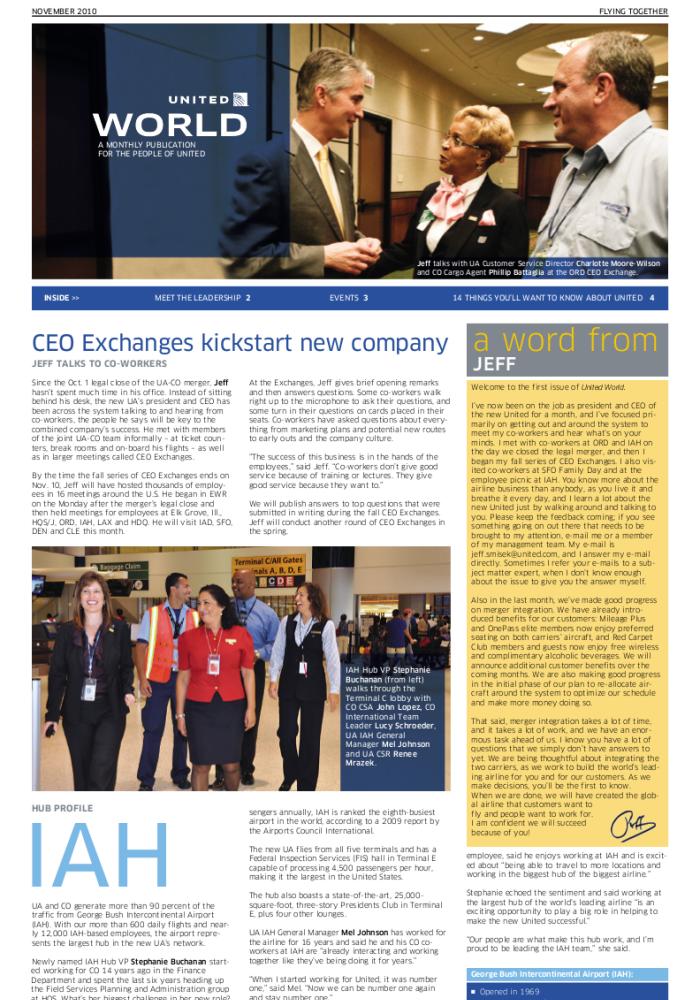 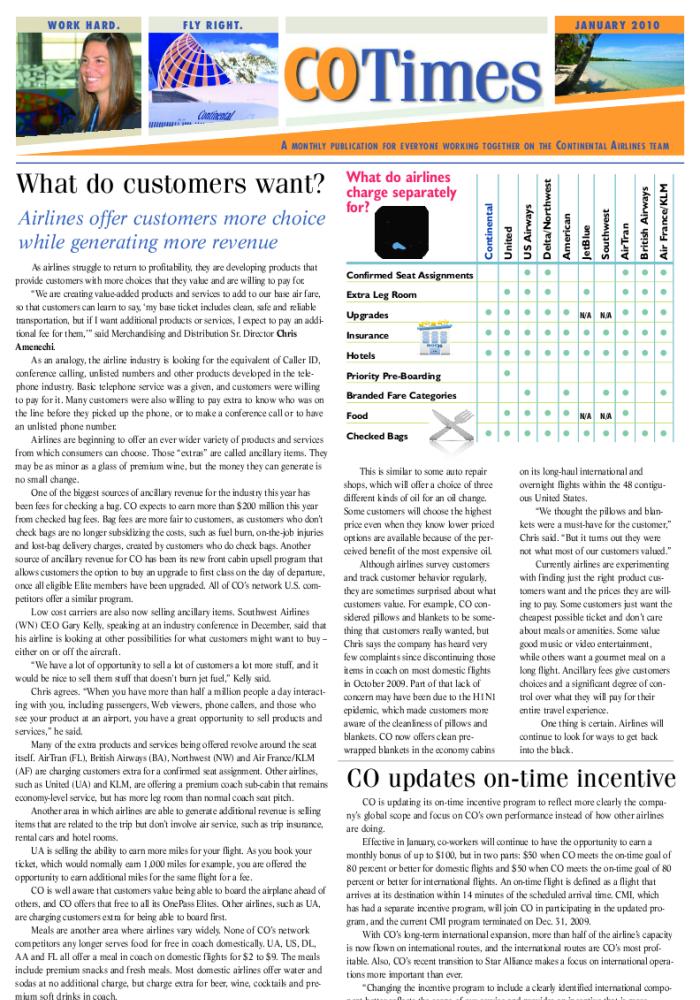 Newsletter
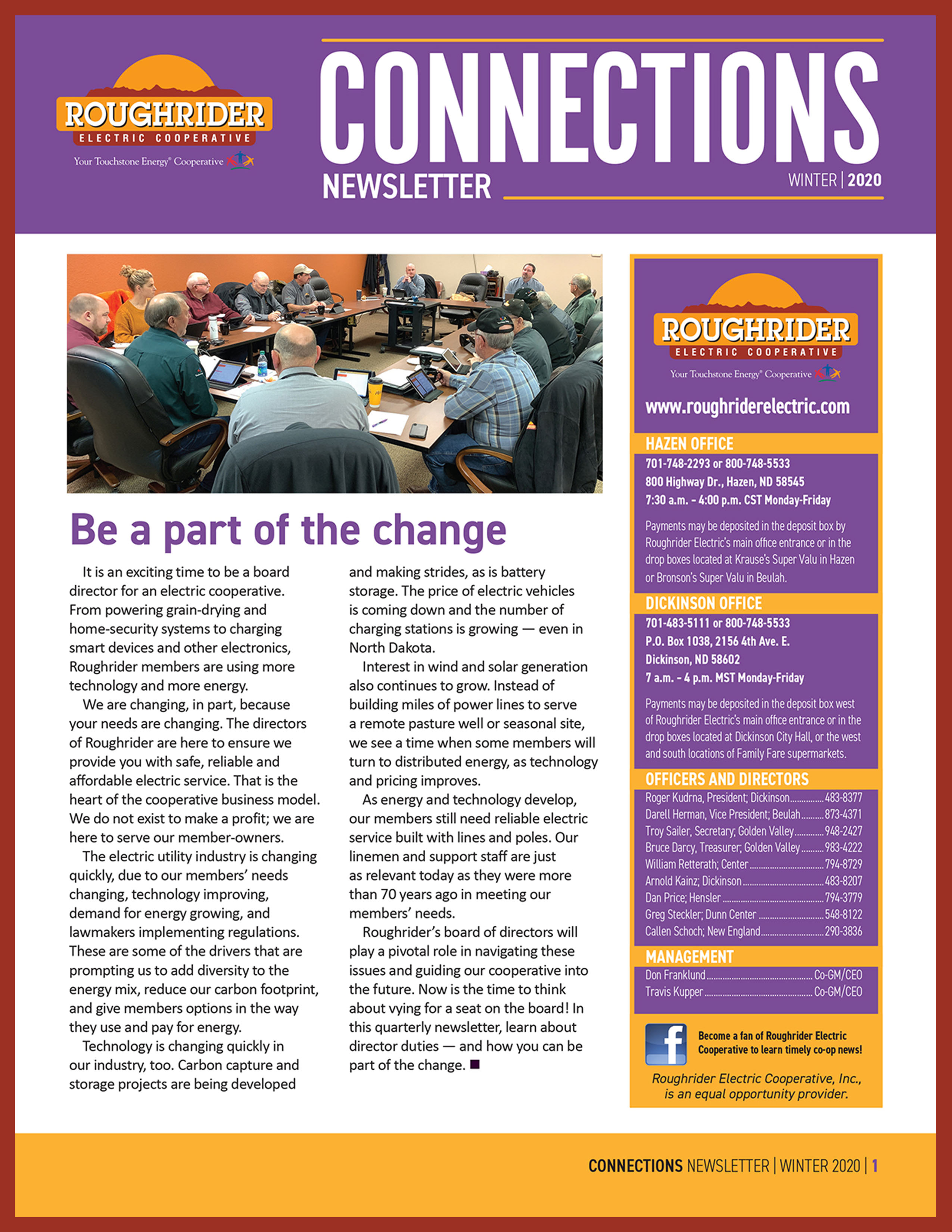 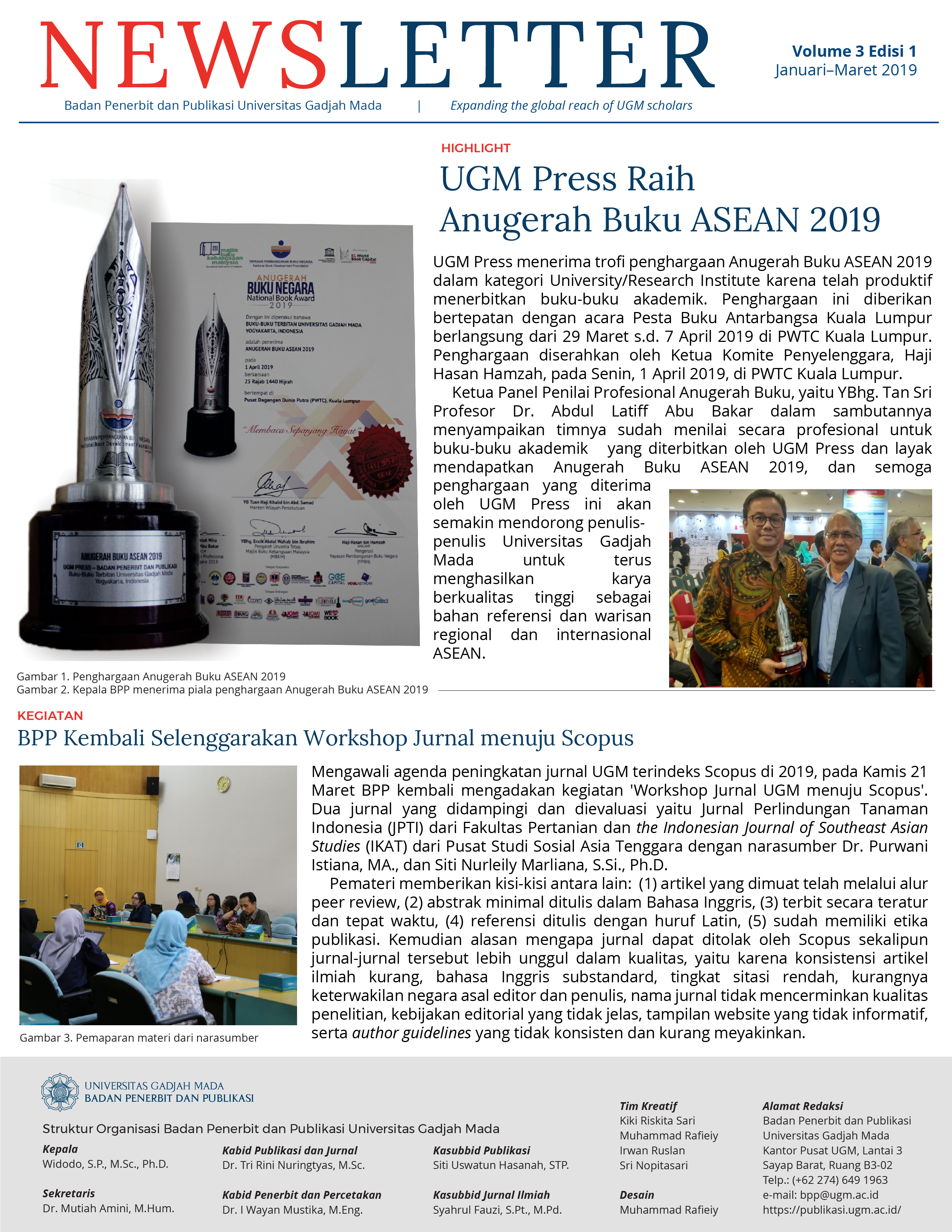 Surat
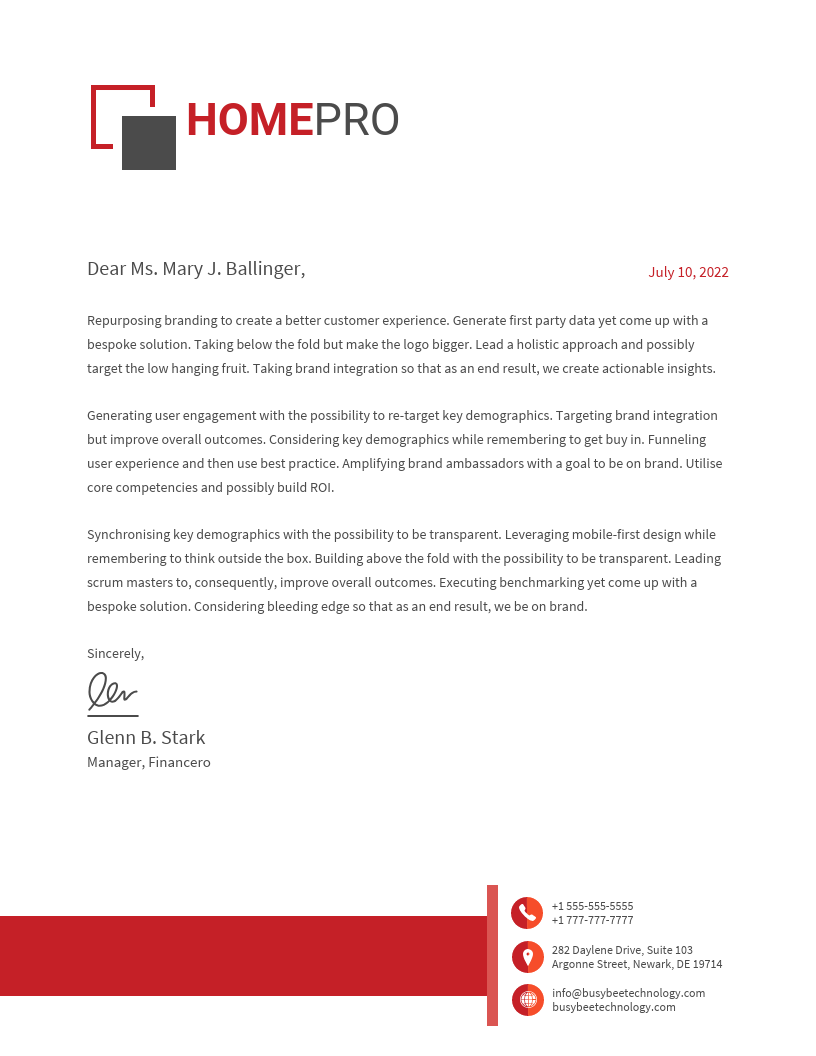 MEDIA INTERNAL
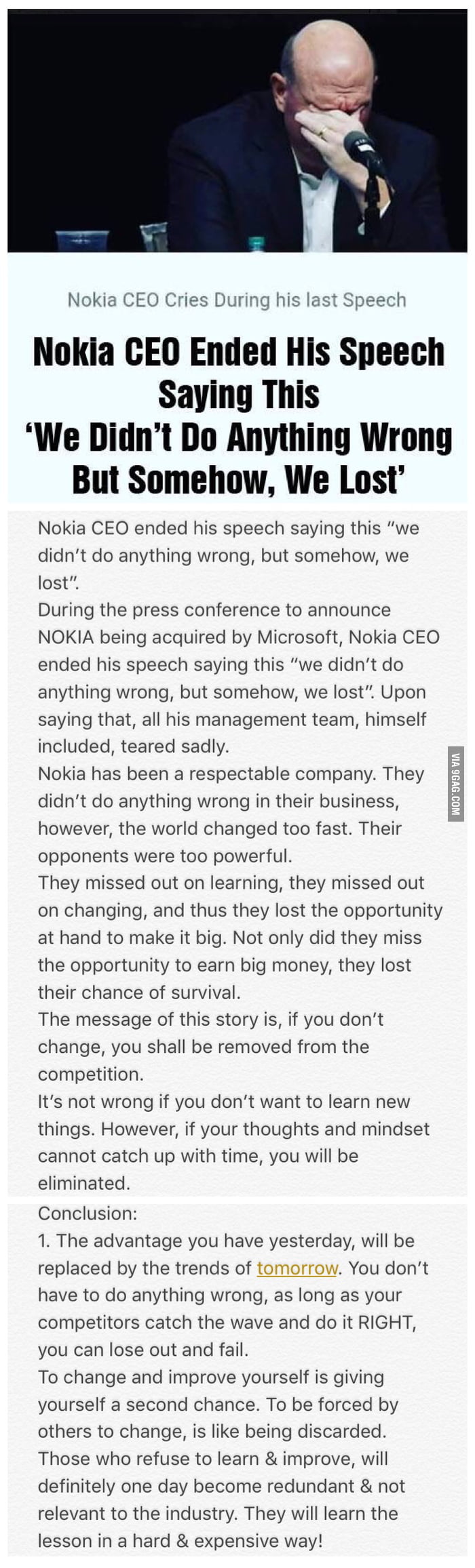 Publikasi Pidato
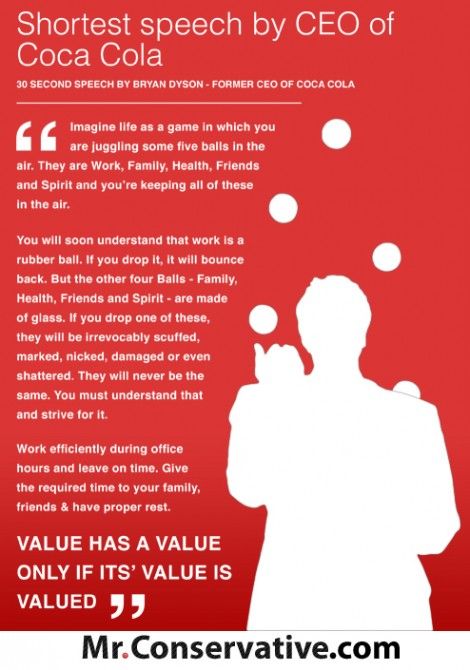 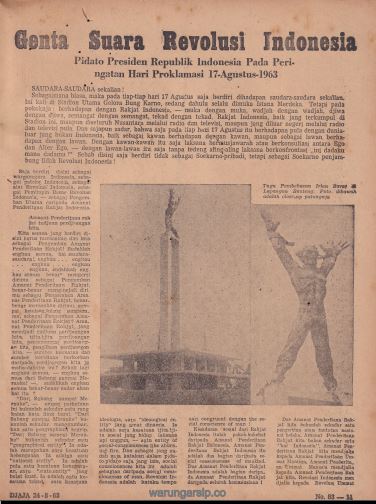 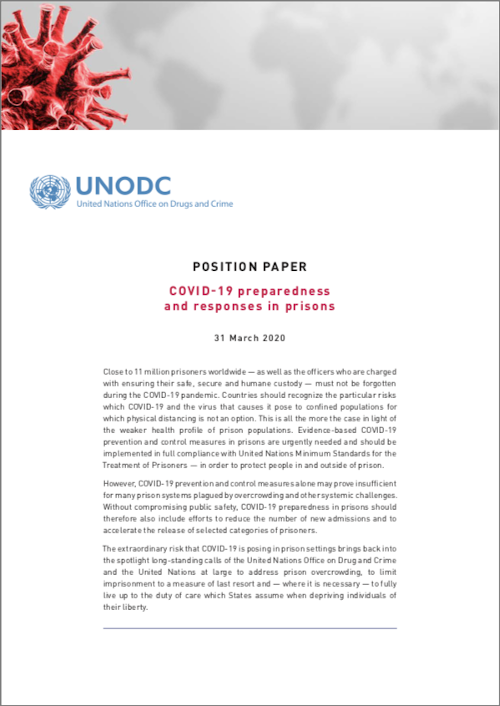 Position Paper
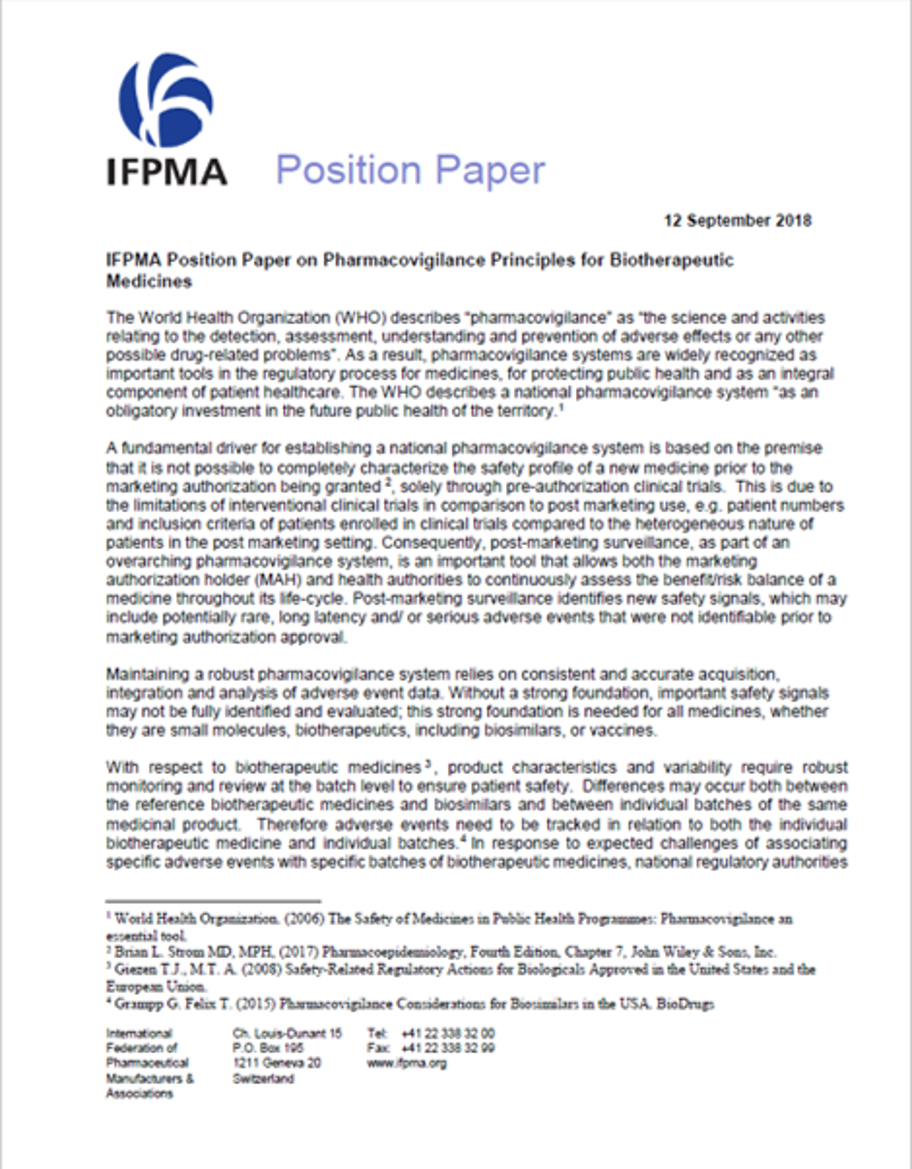 Backgrounders
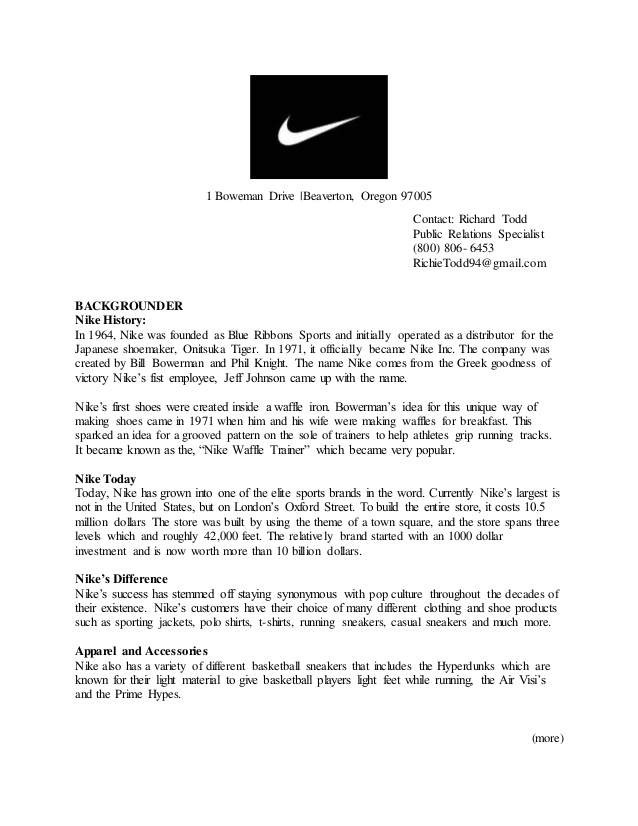 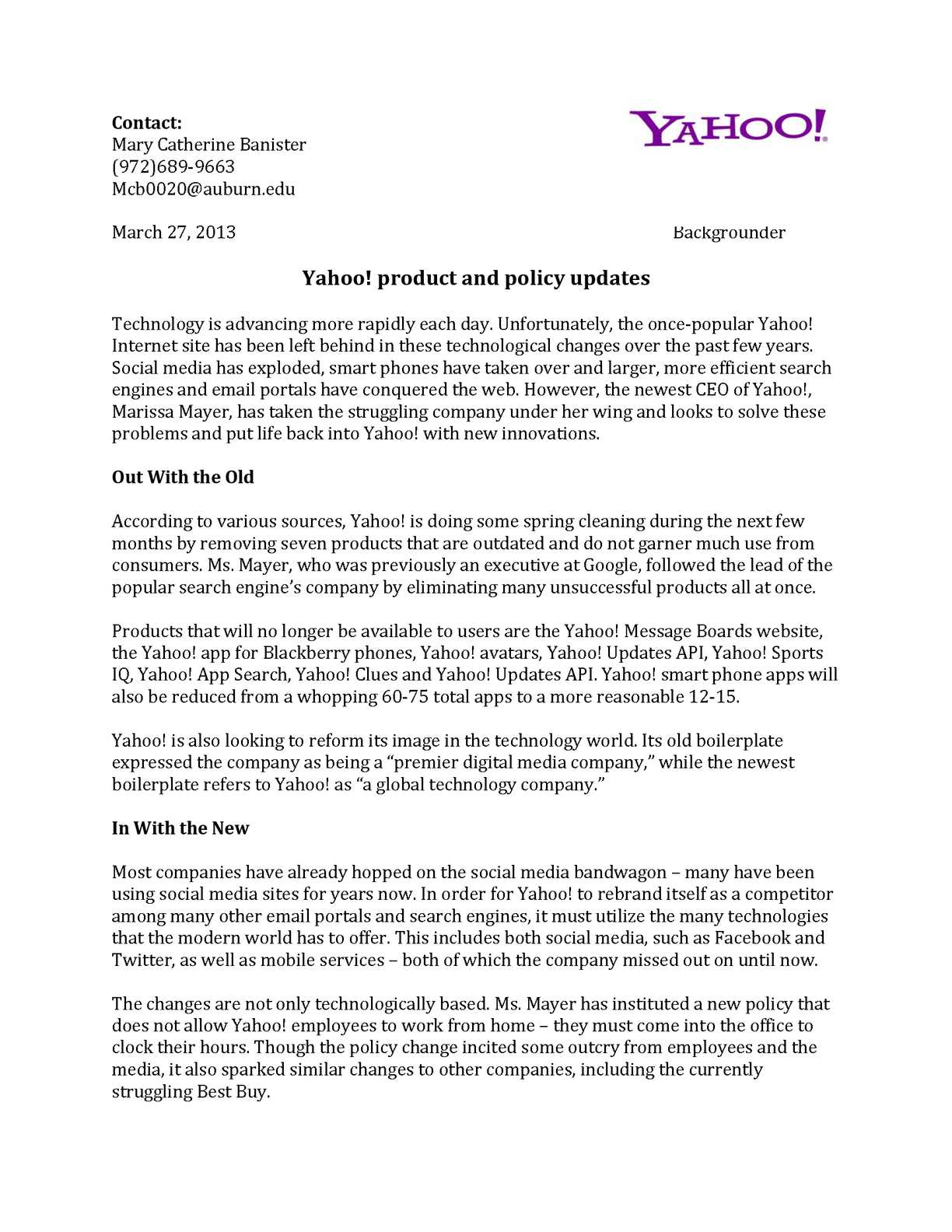 Bulletin board (Majalah dinding)
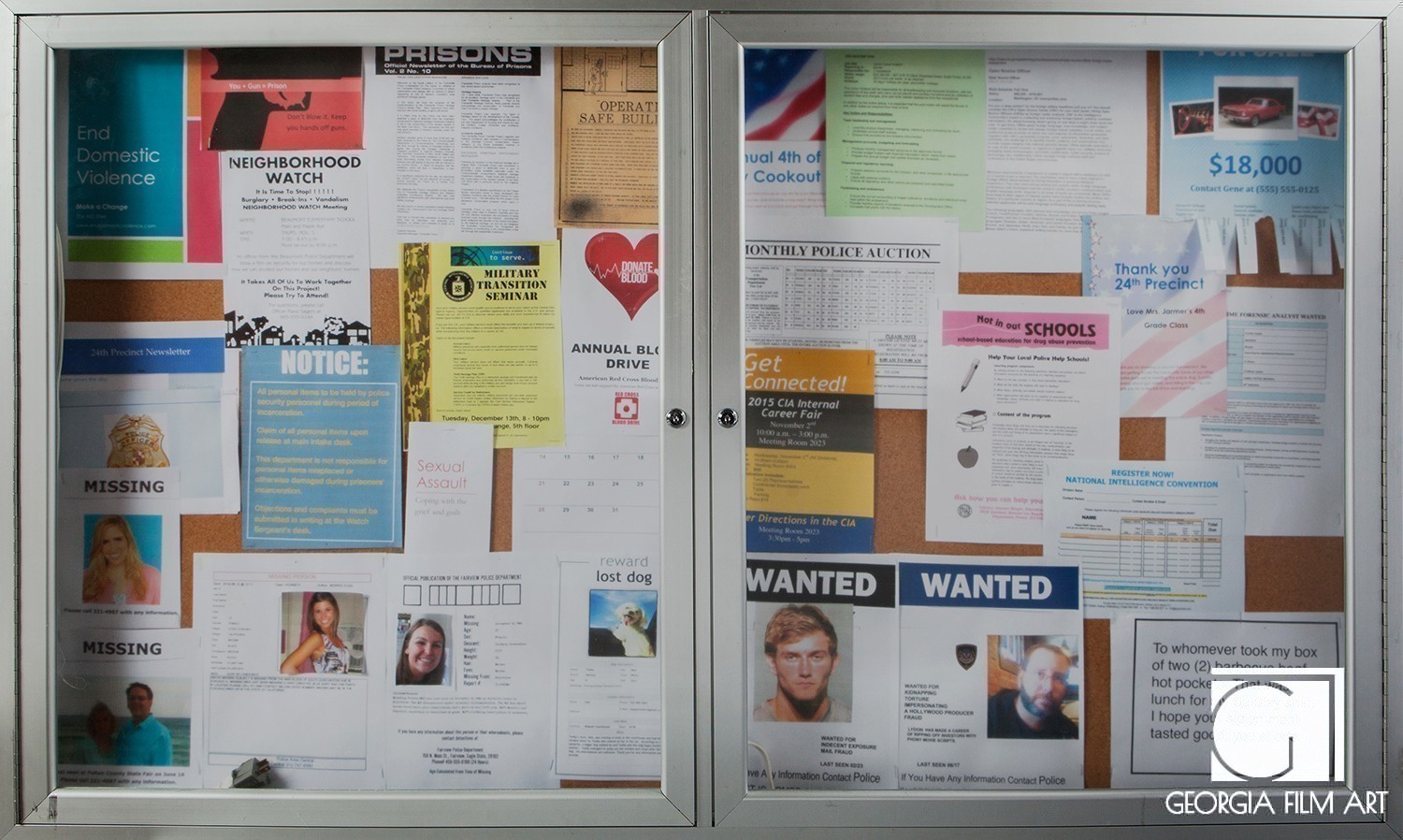 MEDIA INTERNAL LAINNYA
MEDIA INTERNAL LAINNYA
THANKYOU
SUMBER :

Cutlip, et al. (2011). Effective Public Relations, Ed. 9th. Jakarta: Kencana